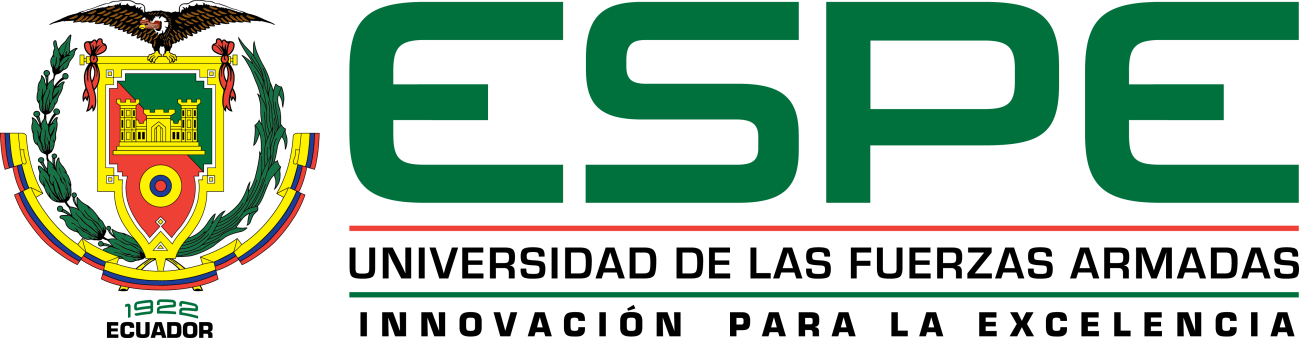 DEPARTAMENTO DE CIENCIAS ECONÓMICAS, ADMINISTRATIVAS Y DE COMERCIO  CARRERA DE INGENIERÍA COMERCIAL PROYECTO DE INVESTIGACIÓN PREVIO A LA OBTENCIÓN DEL TÍTULO DE INGENIERO COMERCIAL TEMA: ANÁLISIS DE LA CAPACIDAD EMPRENDEDORA DE LOS EMPRESARIOS DE LA CIUDAD DE BAÑOS DE AGUA SANTA
AUTOR: CAISABANDA AMAGUAÑA, JOHANNA ARACELLY  DIRECTOR: ING. HERRERA, GIOVANNI  SANGOLQUÍ, SEPTIEMBRE 2015
INTRODUCCIÓN
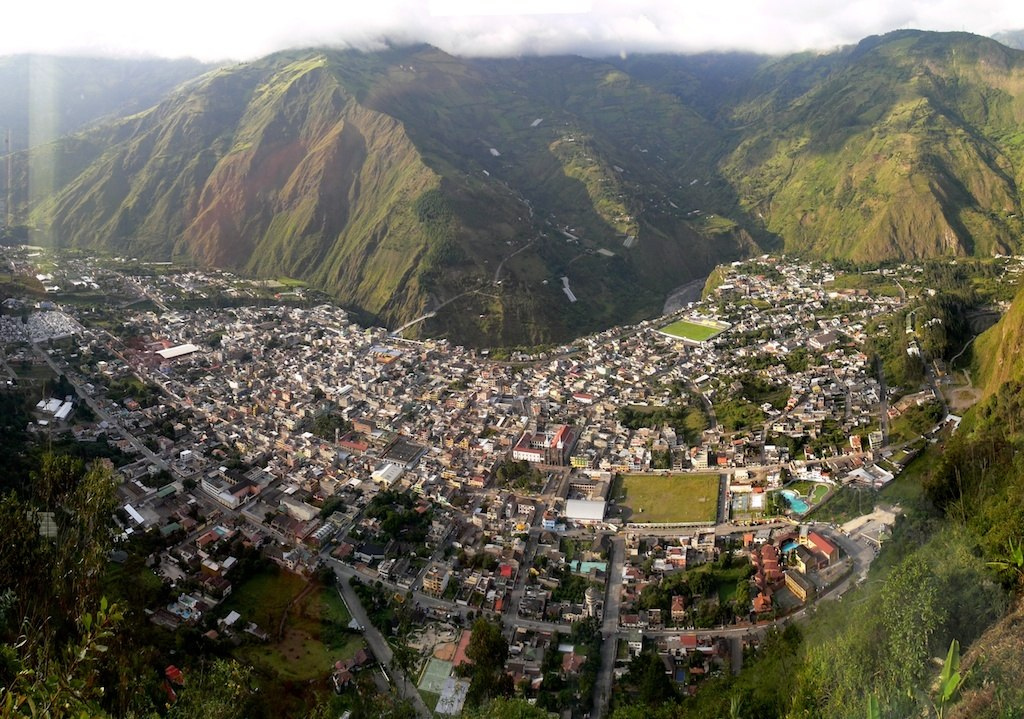 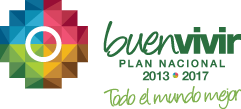 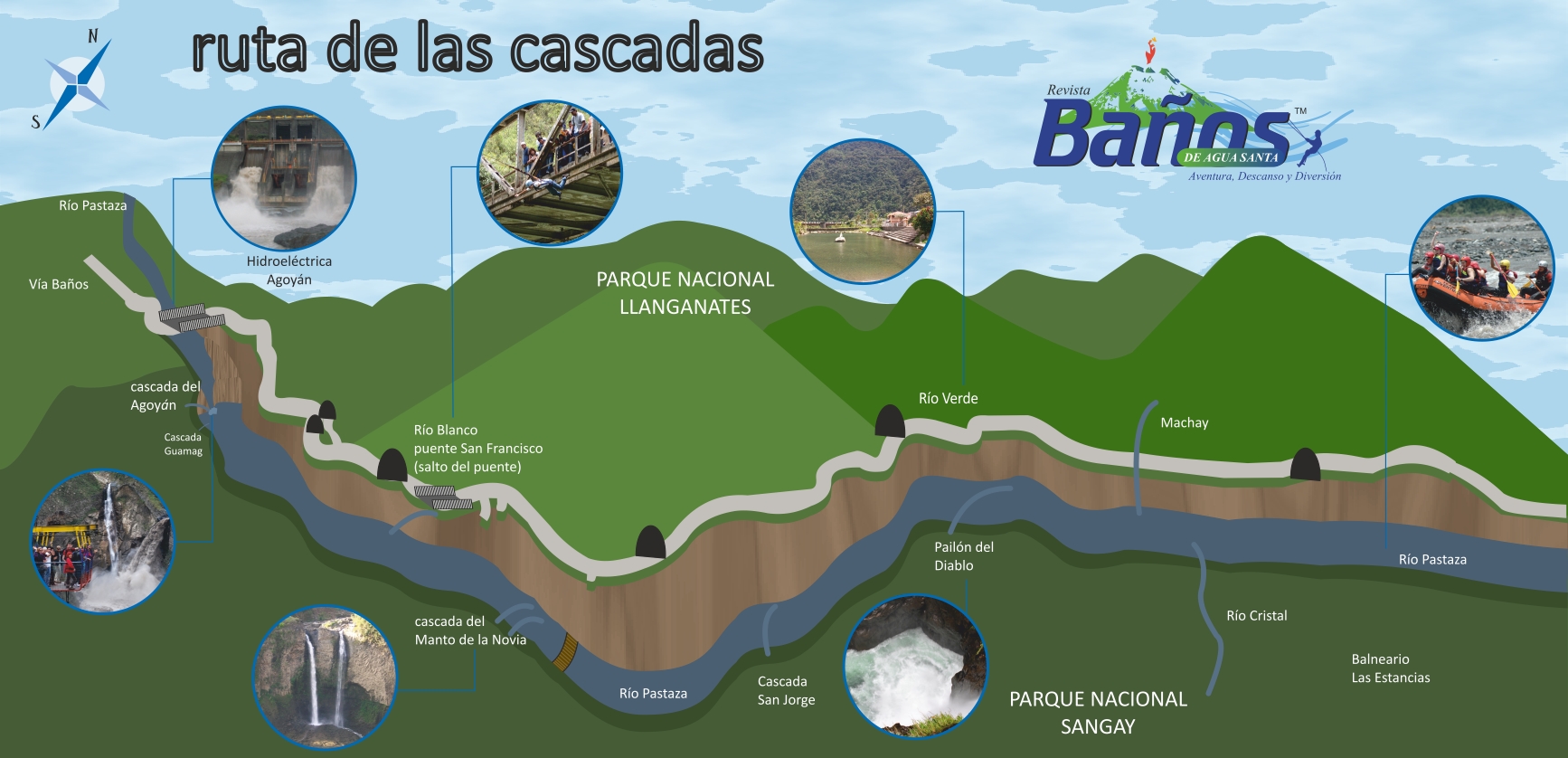 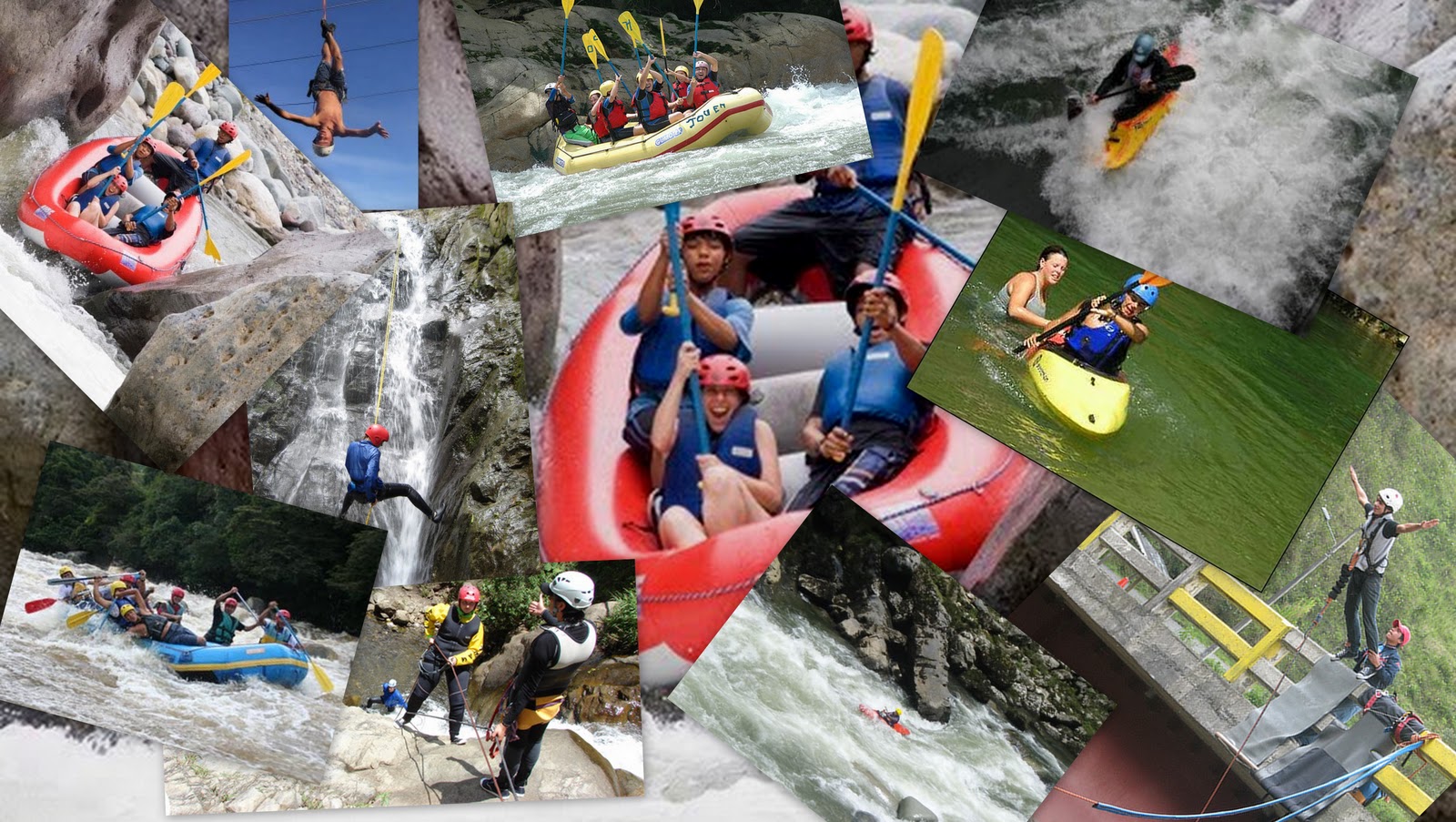 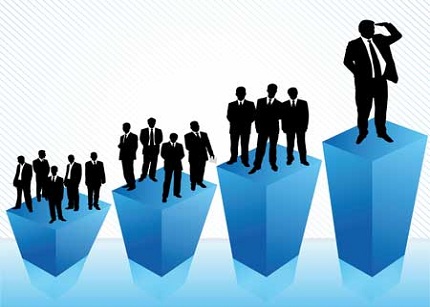 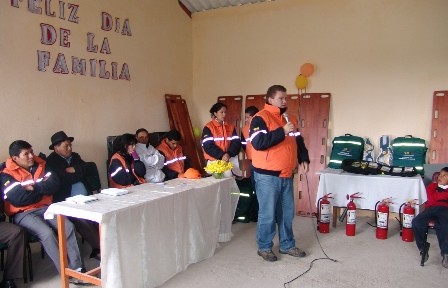 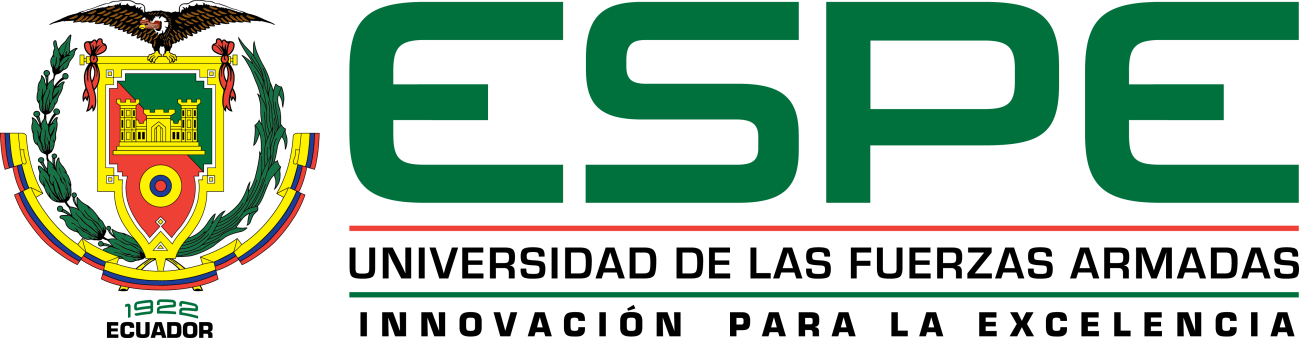 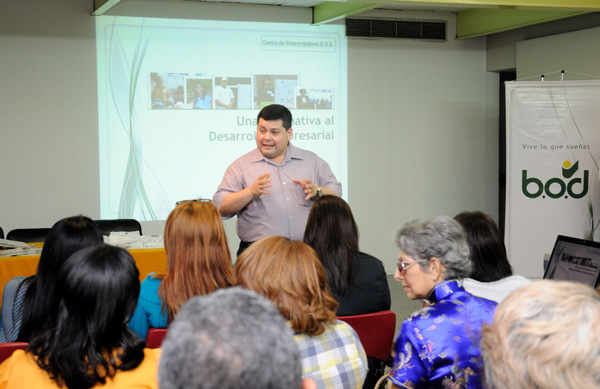 Planteamiento de Objetivos
Objetivo general: 

Determinar el perfil emprendedor del empresario del Cantón Baños de Agua Santa, a través de un método válido que permita la identificación de variables relevantes para la generación de propuestas que promuevan el emprendedorismo en sus pobladores.
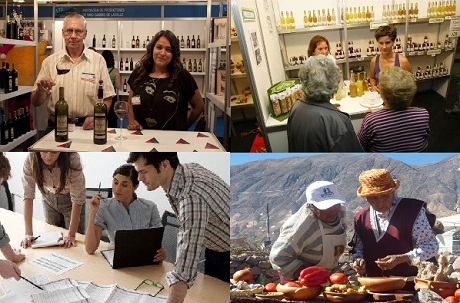 Objetivos específicos:


Marco teórico
Metodología
Variables del perfil
Perfil emprendedor
Propuesta
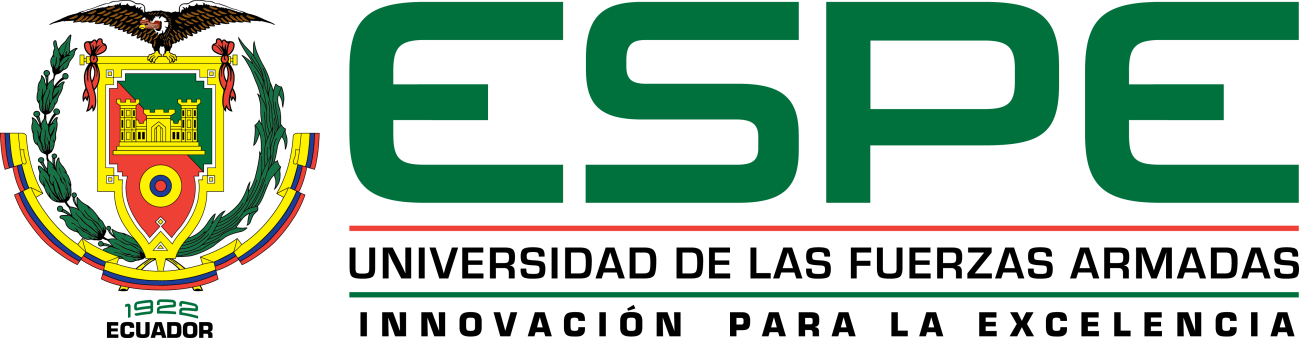 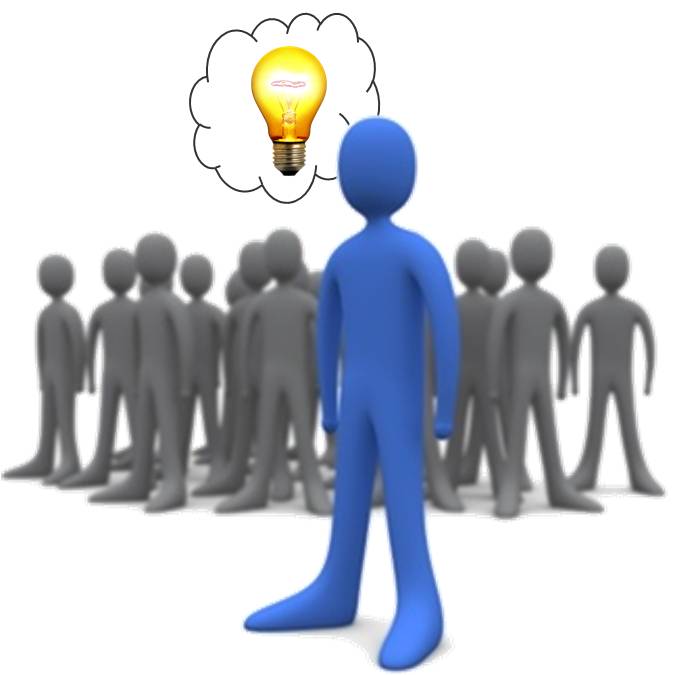 MARCO TEÓRICO
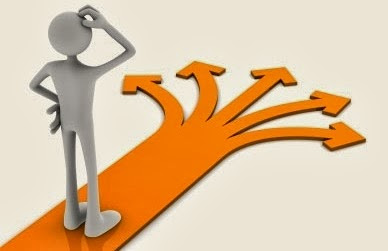 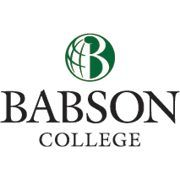 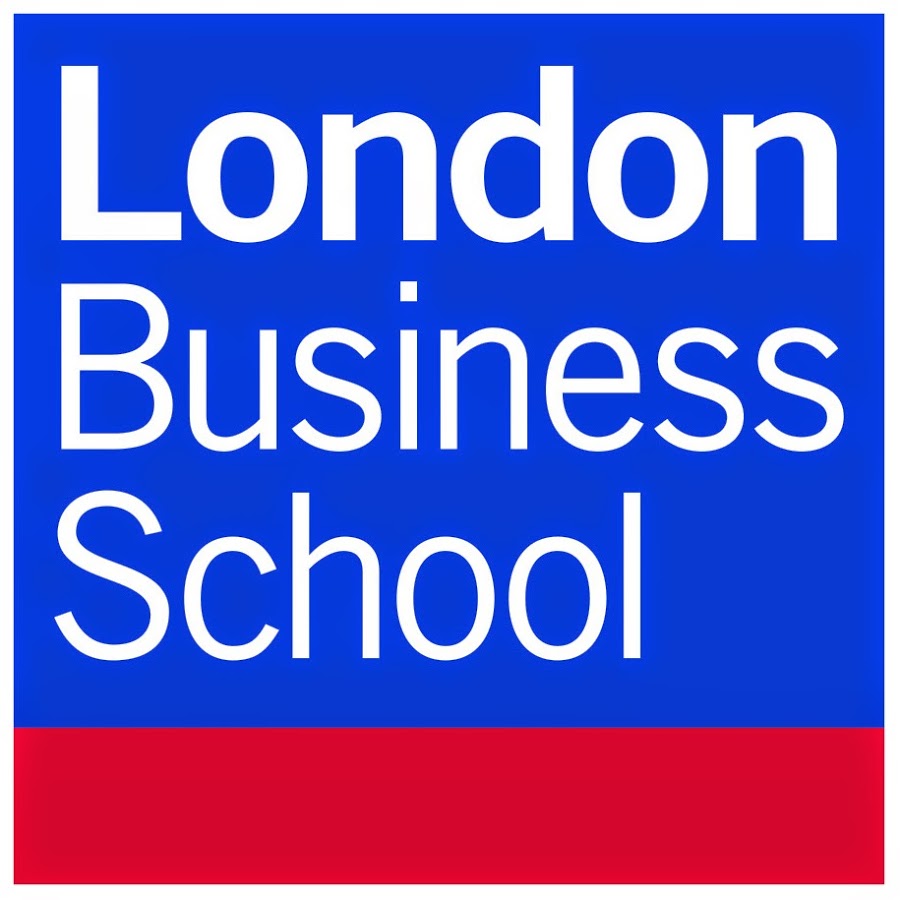 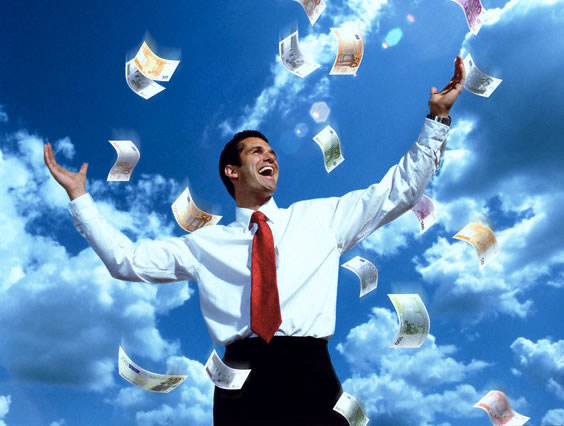 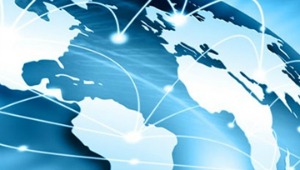 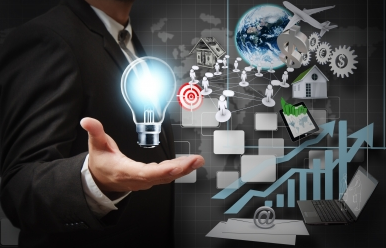 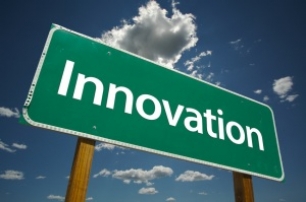 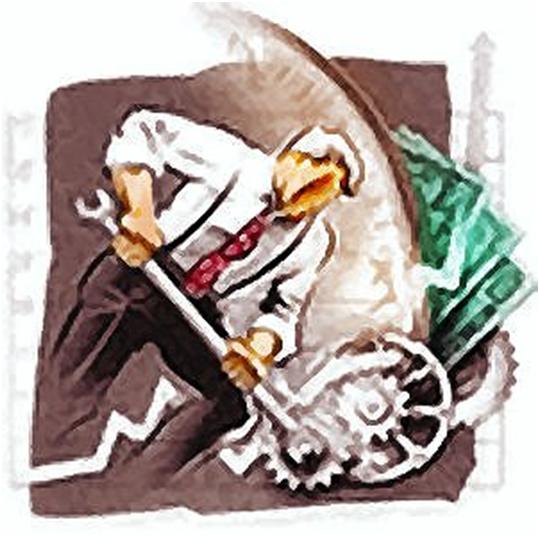 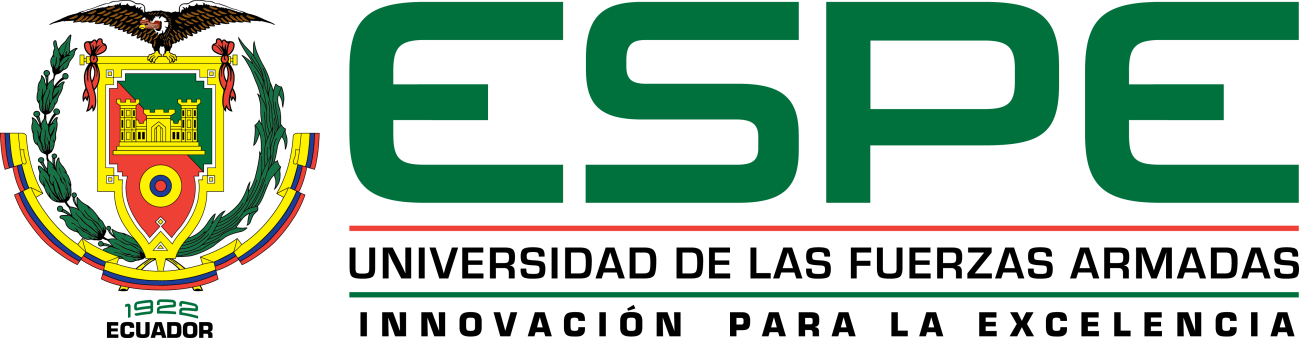 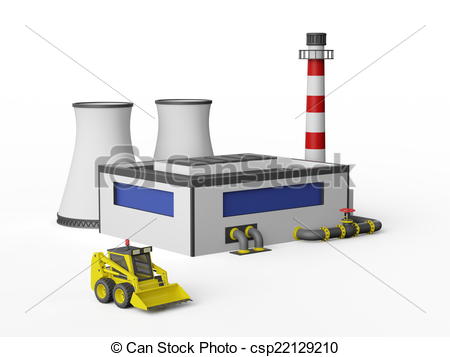 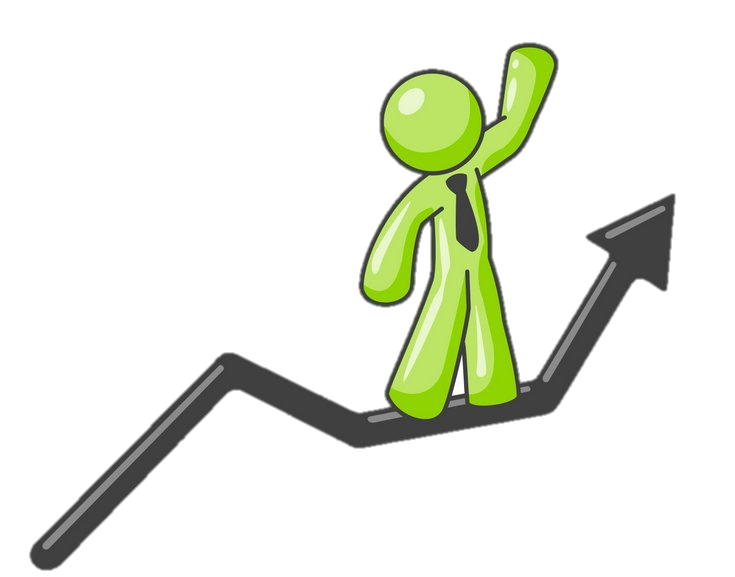 Modelo GEM
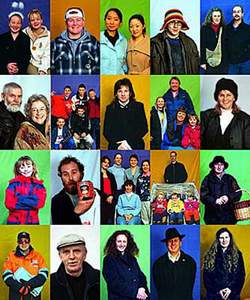 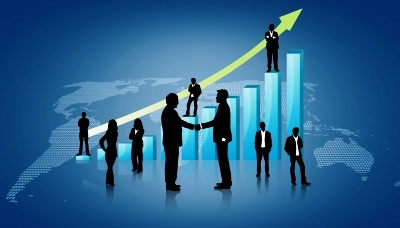 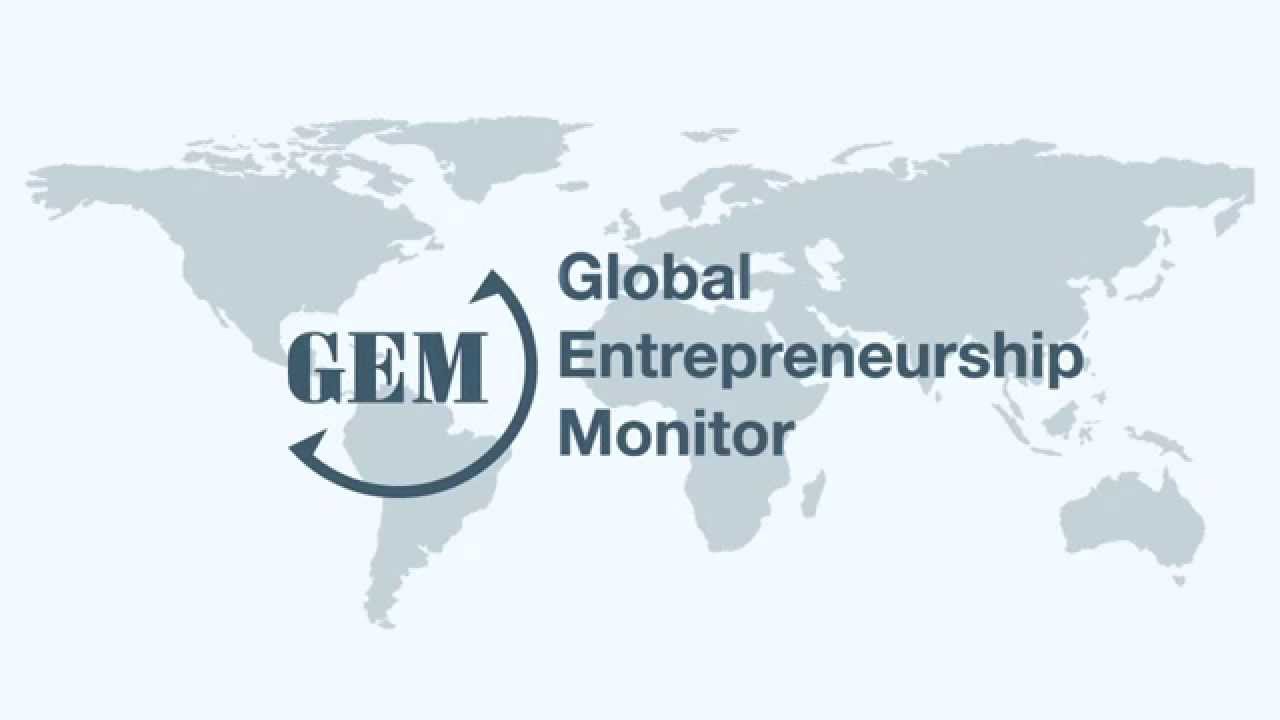 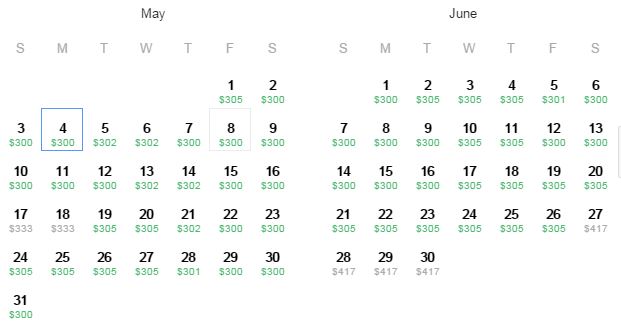 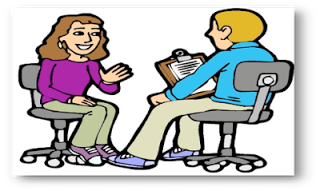 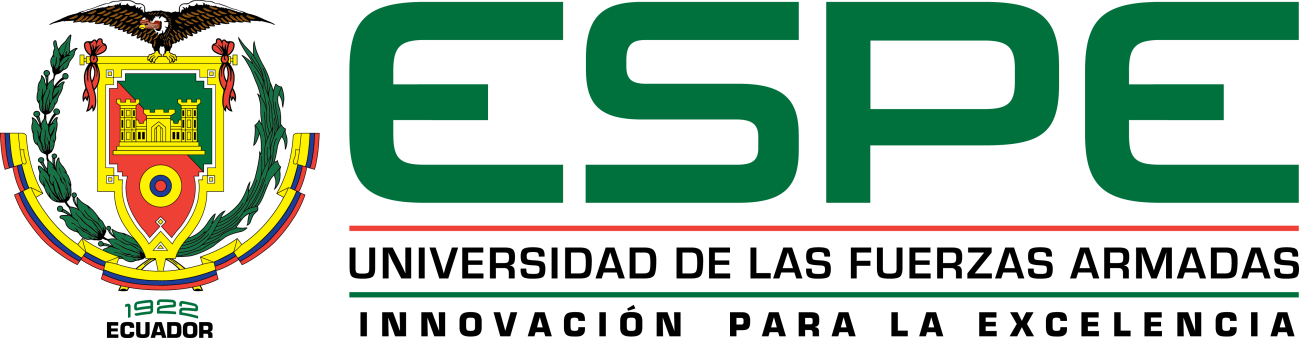 METODOLOGÍA
Investigación Mixta
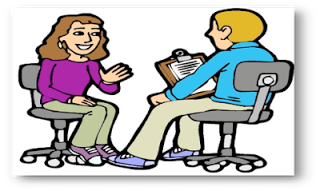 Bloques de información
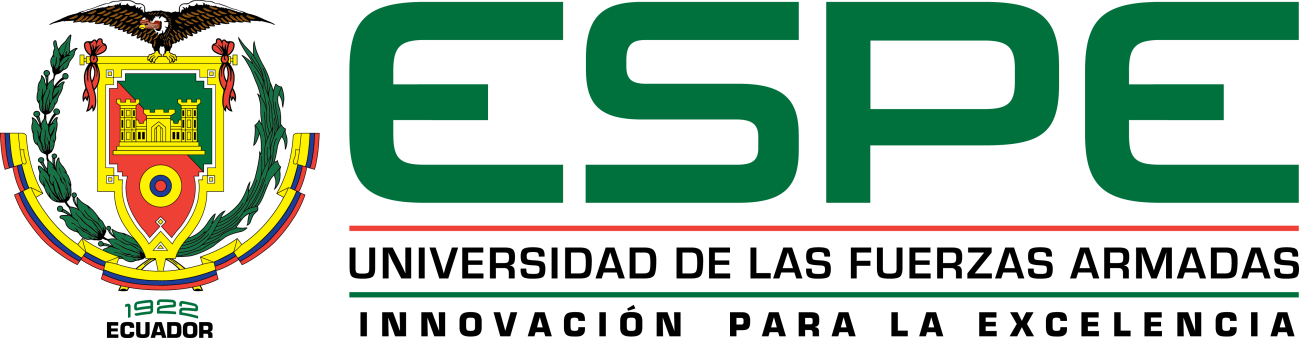 ANÁLISIS DE DATOS
INFORMACIÒN 
SOCIO-DEMOGRÁFICO
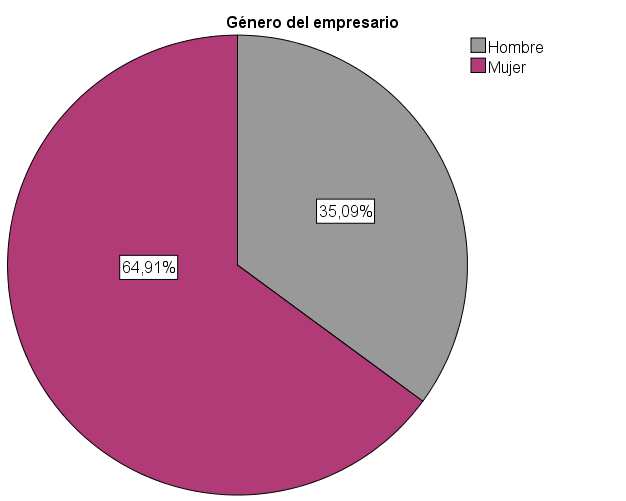 GÉNERO
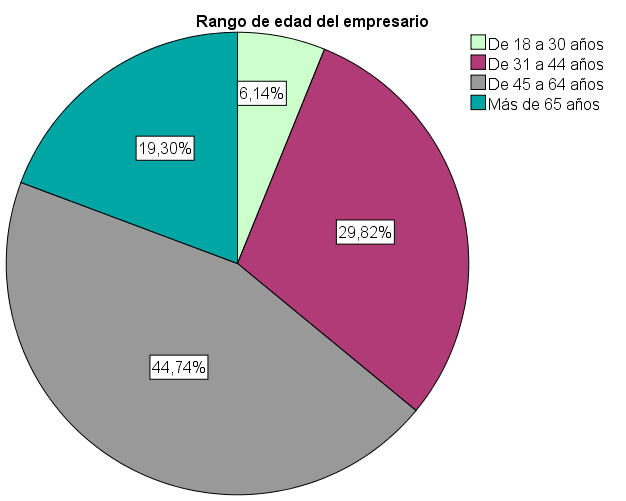 RANGO DE EDAD
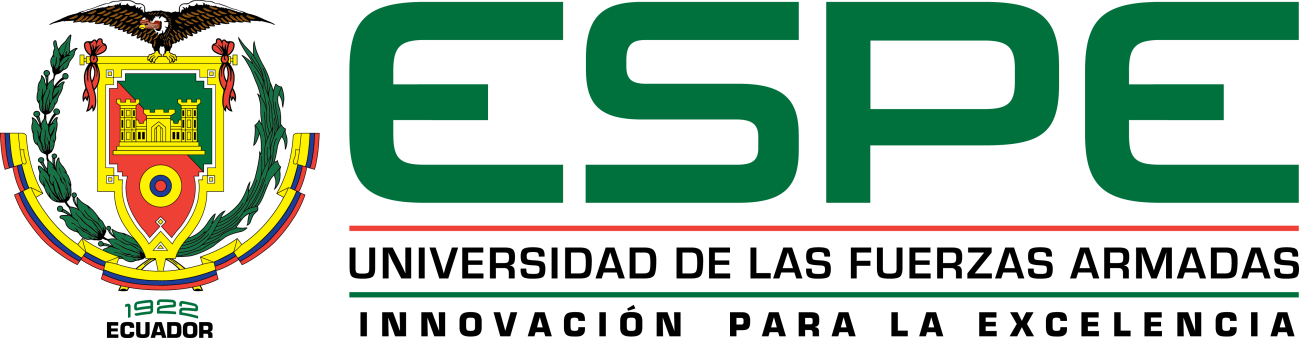 INFORMACIÒN 
SOCIO-DEMOGRÁFICO
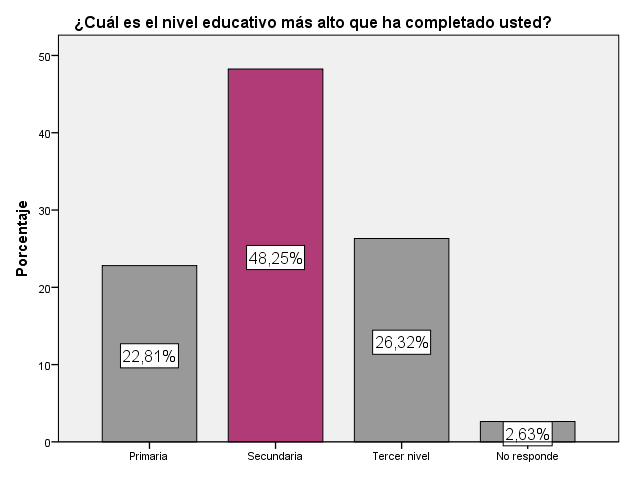 NIVEL EDUCATIVO
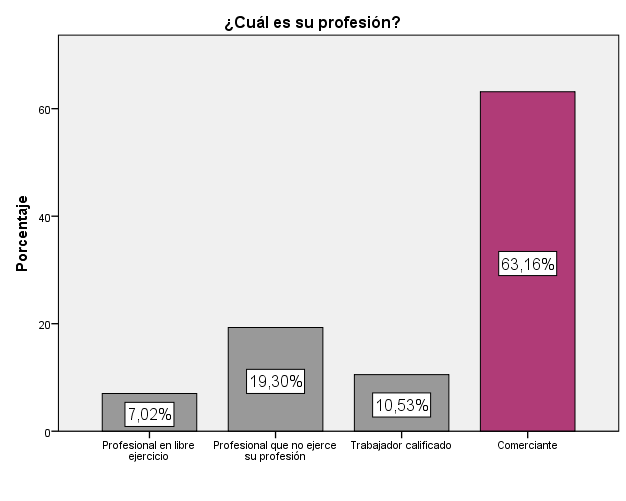 PROFESIÓN
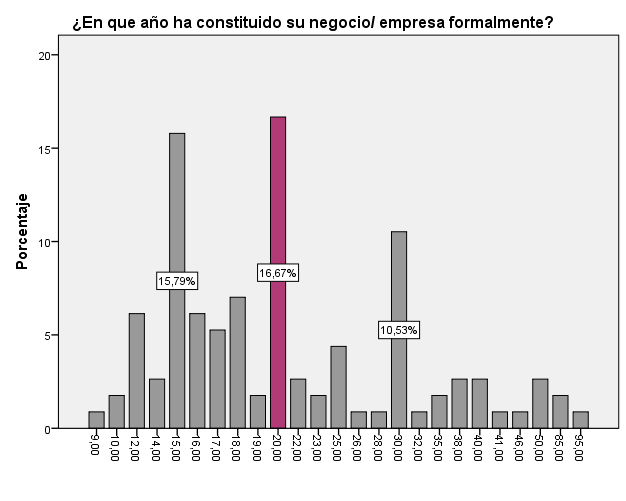 INFORMACIÒN 
EMPRESA
AÑO DE CONSTITUCIÓN
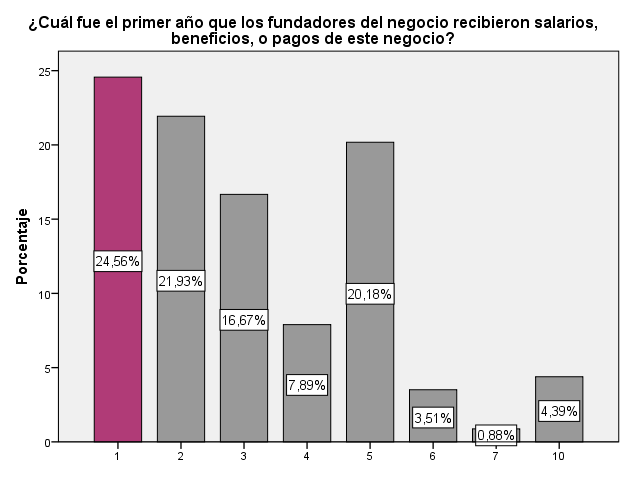 BENEFICIOS
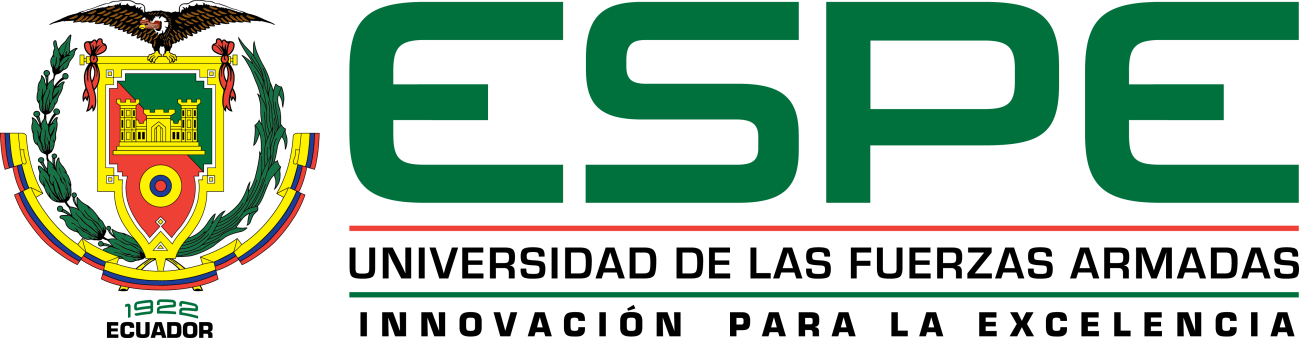 INFORMACIÒN 
EMPRESA
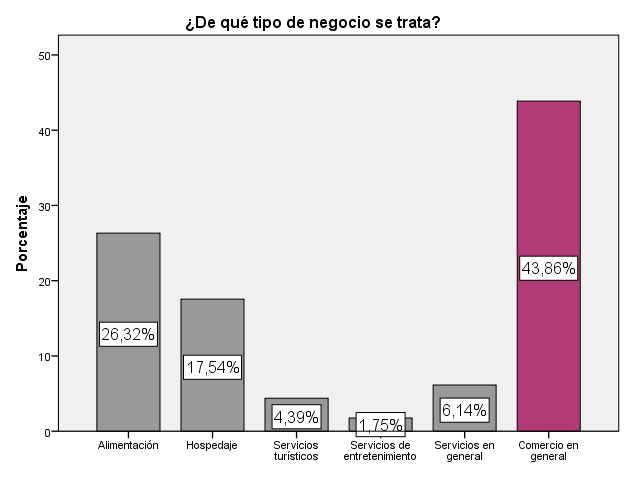 TIPO DE NEGOCIO
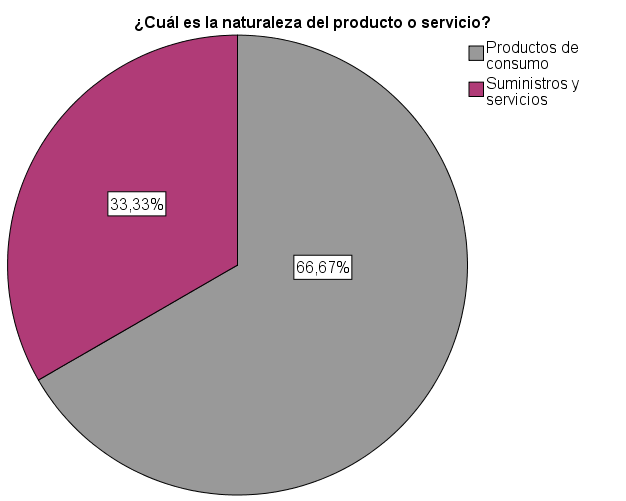 NATURALEZA DEL PRODUCTO/SERVICIO
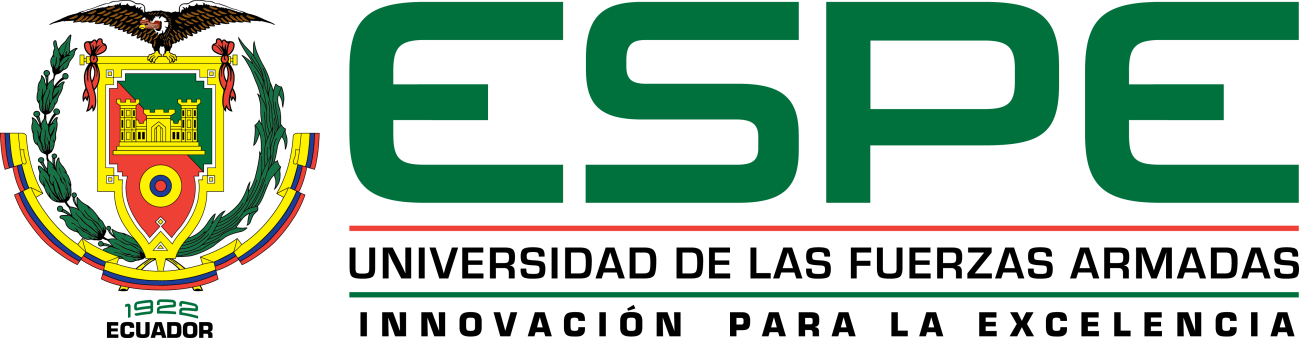 INFORMACIÒN 
EMPRESA
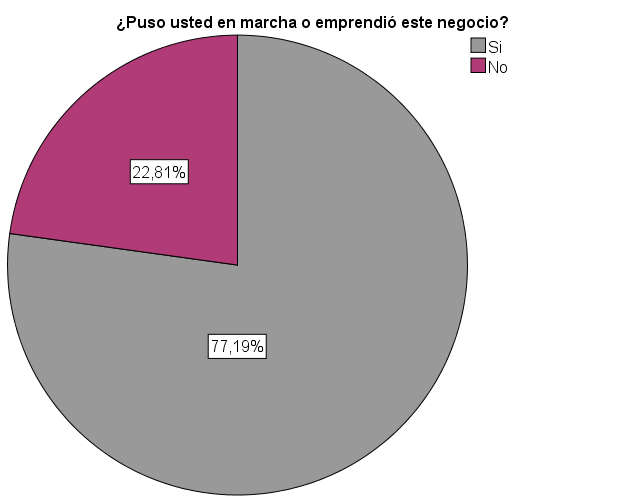 EMPRENDIÓ
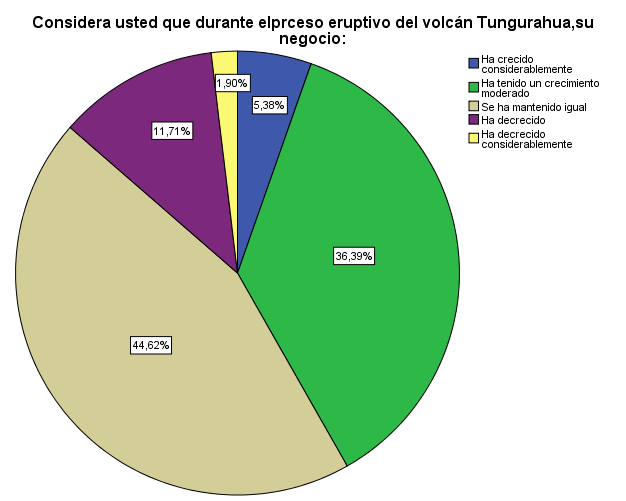 DURANTE EL PROCESO ERUPTIVO
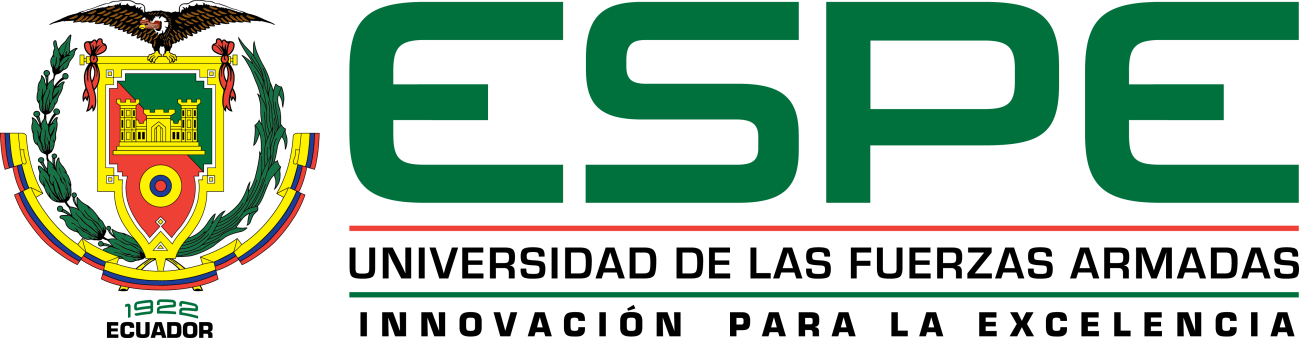 INFORMACIÒN 
HABILIDADES EMPRENDEDORAS
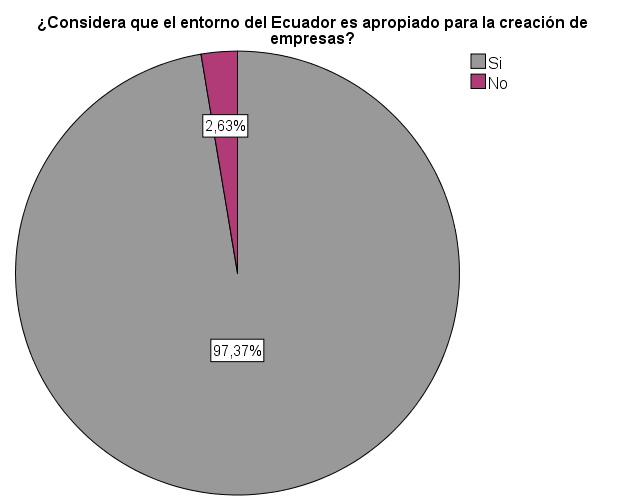 ENTORNO DE ECUADOR
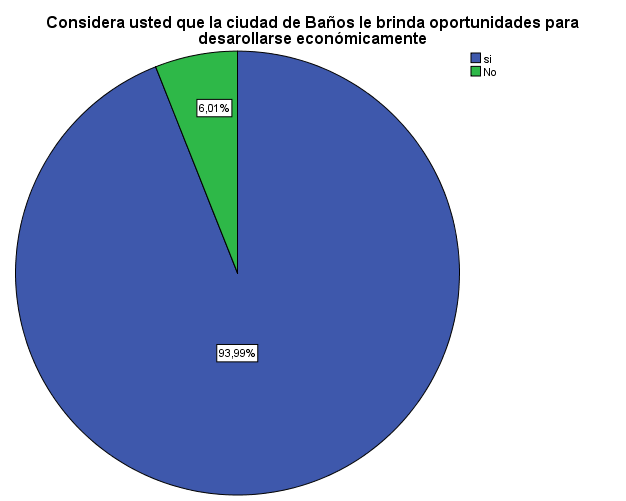 OPORTUNIDADES DE DESARROLLO
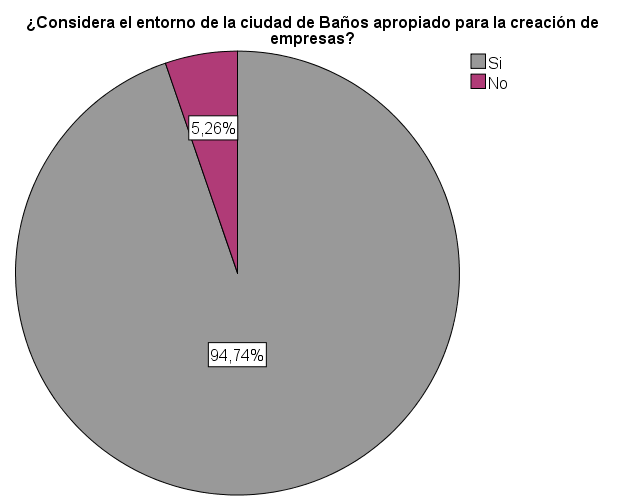 ENTORNO DE            BAÑOS
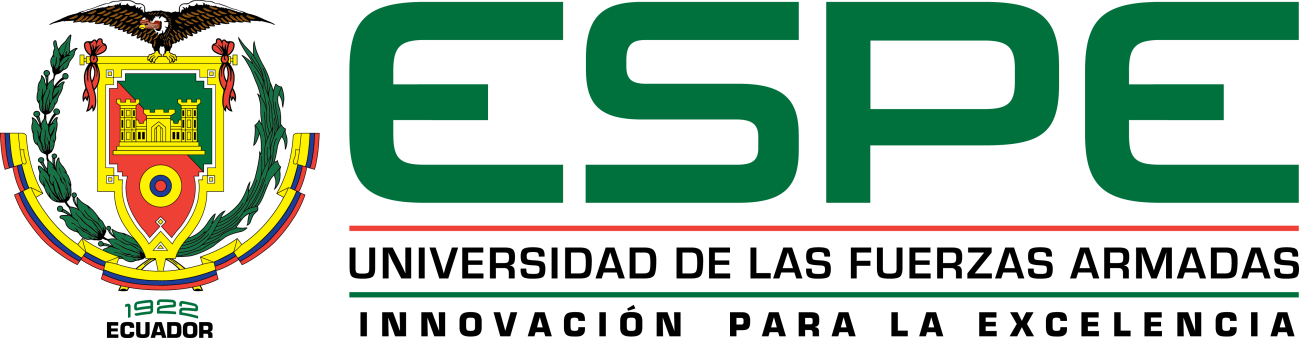 INFORMACIÒN 
HABILIDADES EMPRENDEDORAS
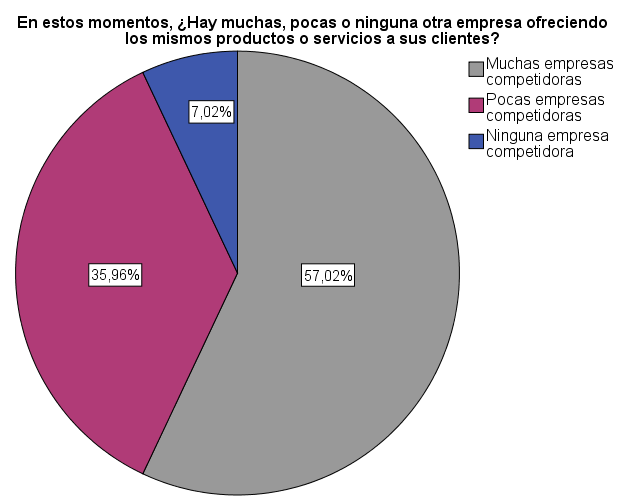 COMPETENCIA
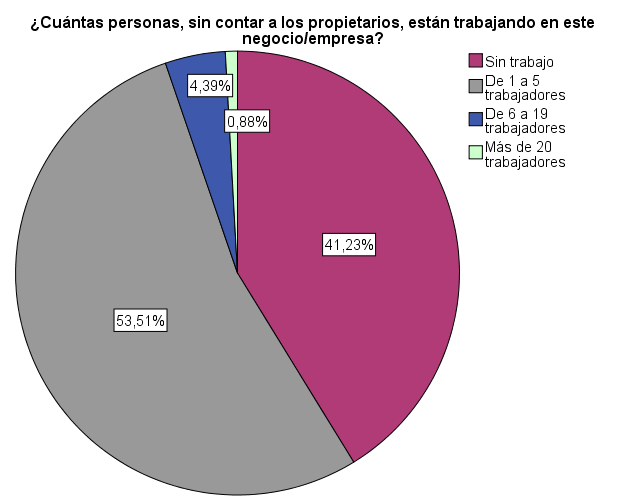 TRABAJADORES ACTUALES
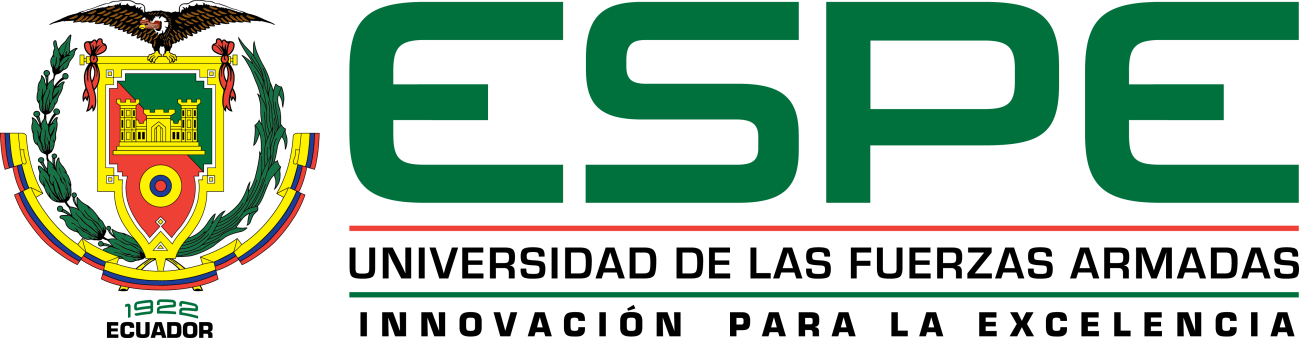 INFORMACIÒN 
ASPIRACIONES EMPRENDEDORAS
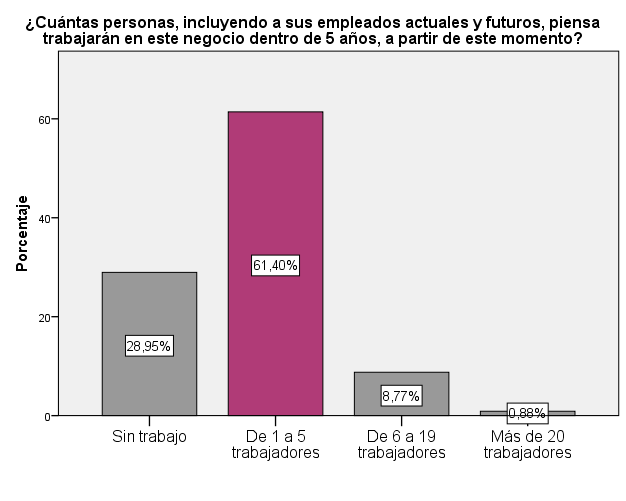 TRABAJADORES ACTUALES Y FUTUROS
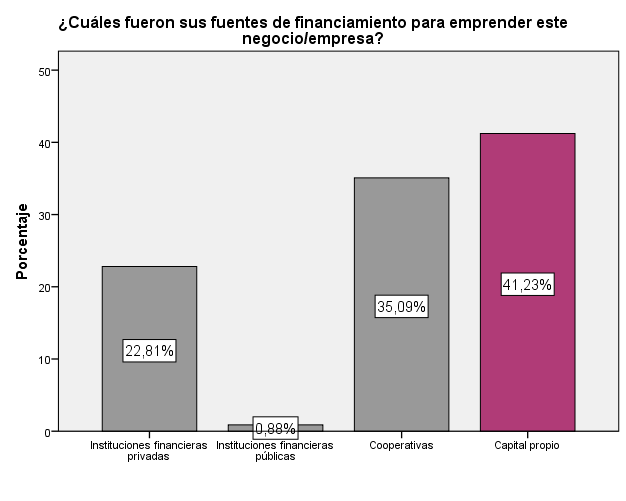 FINANCIAMIENTO
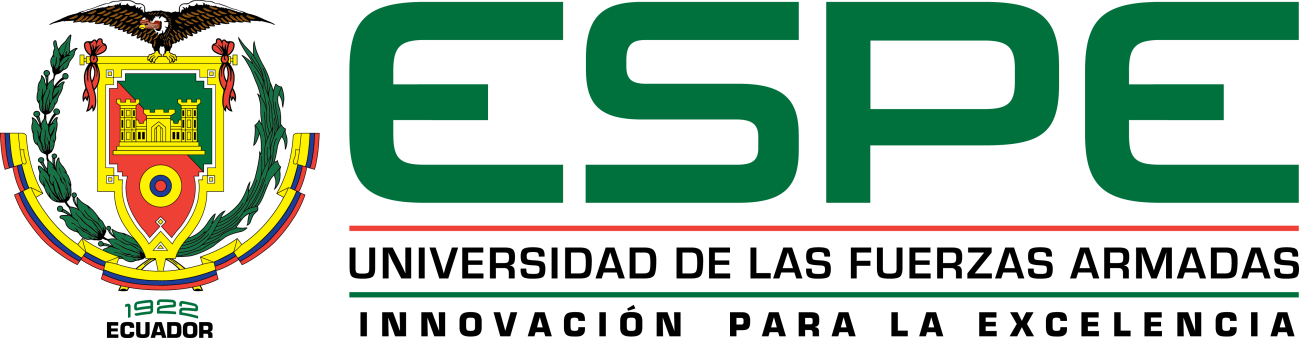 INFORMACIÒN 
ACTITUDES EMPRENDEDORAS
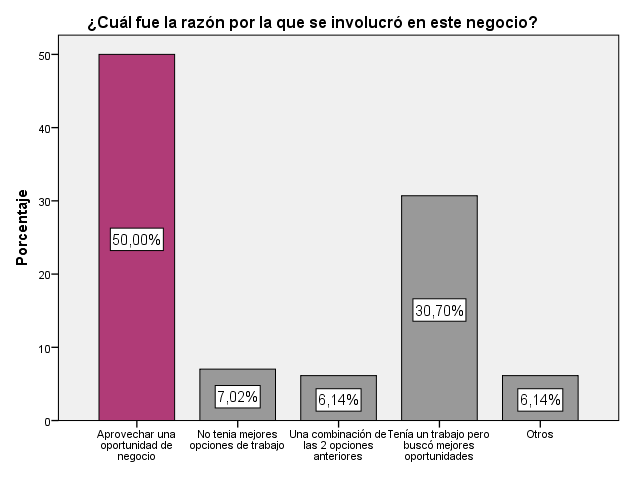 RAZÓN PARA EMPRENDER
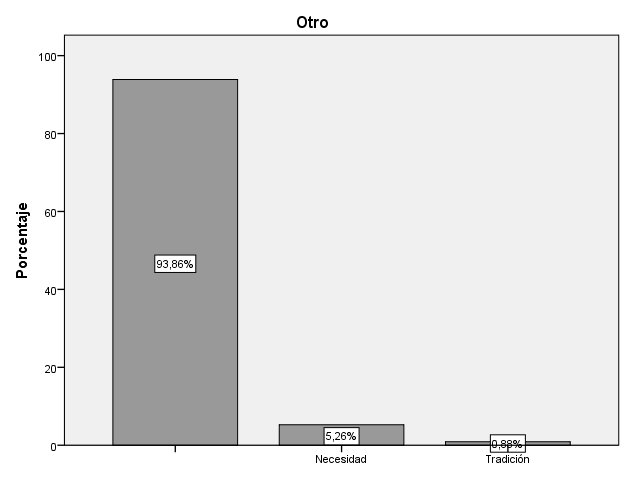 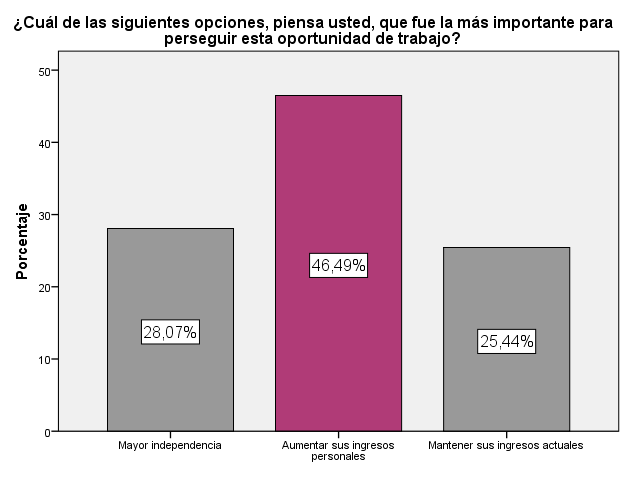 PERSEGUIR UNA OPORTUNIDAD
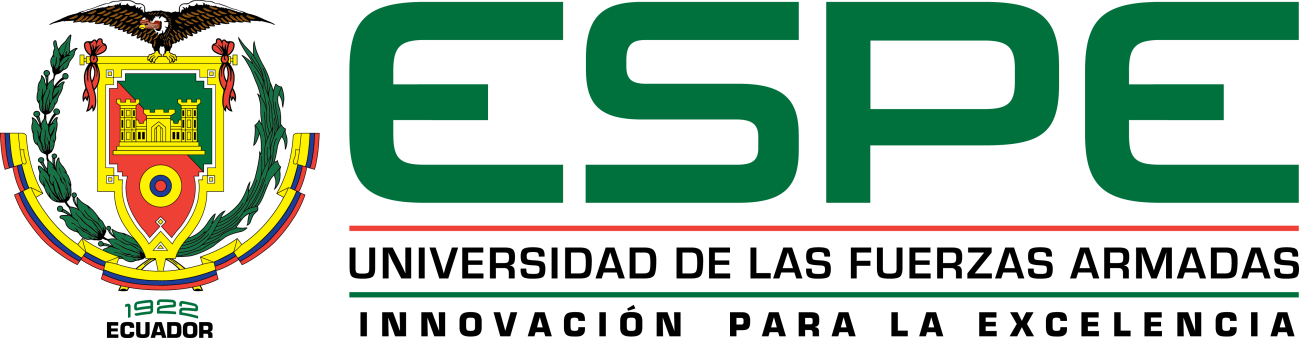 INFORMACIÒN 
ACTITUDES EMPRENDEDORAS
PRINCIPAL MOTIVACIÒN
PERSONALIDAD DEL EMPRENDEDOR
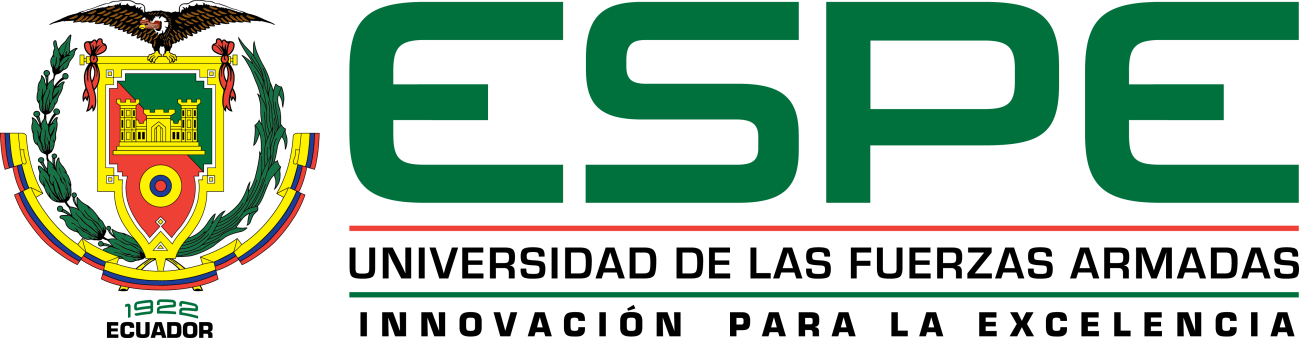 INFORMACIÒN 
ACTITUDES EMPRENDEDORAS
CREACIÒN DE UNA EMPRESA
CARACTERÍSTICAS DEL EMPRESARIO
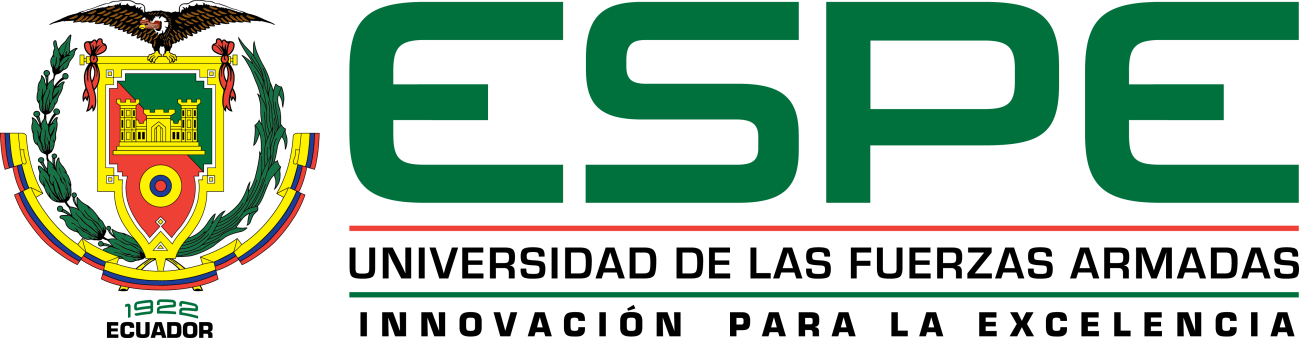 INFORMACIÒN 
PERCEPCIONES SOCIALES
IDEOLOGÍA SOCIAL
VALORACIÒN SOCIAL
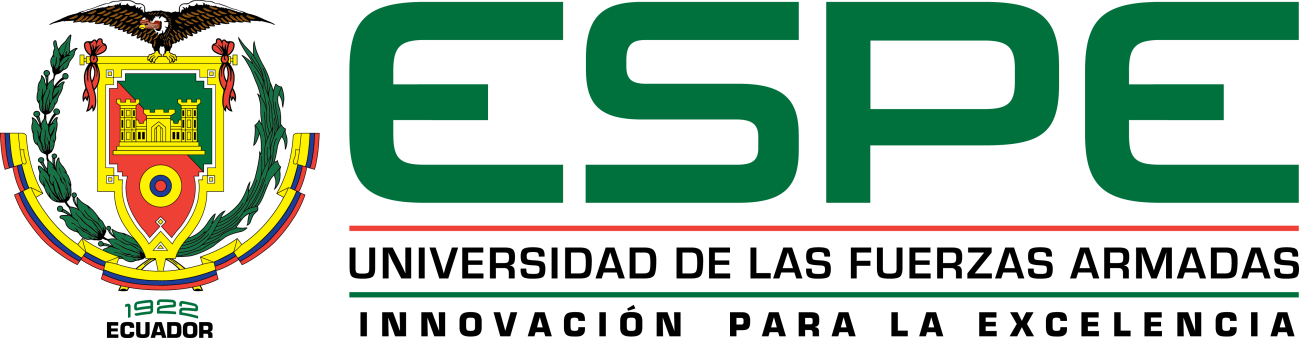 PROPUESTA
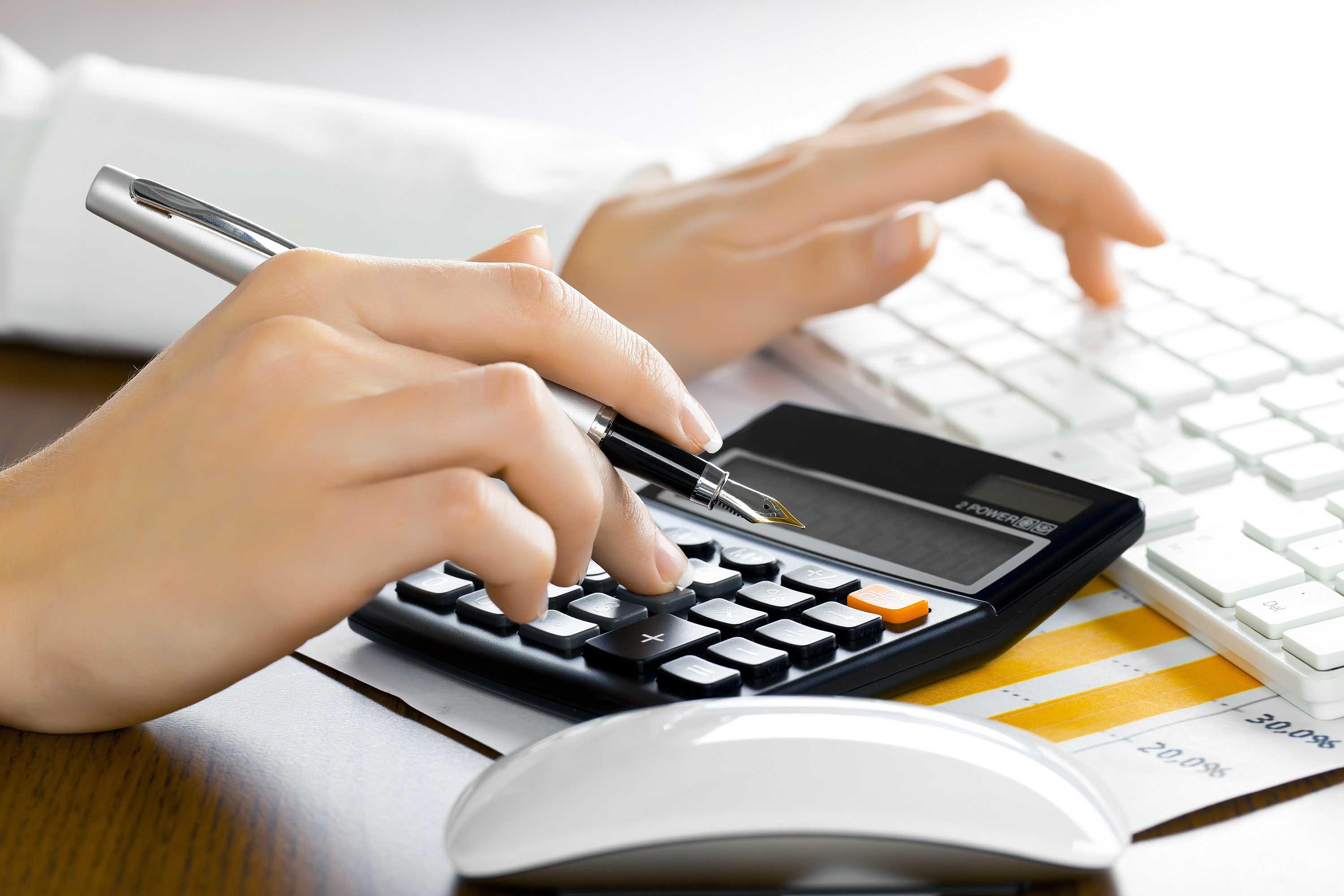 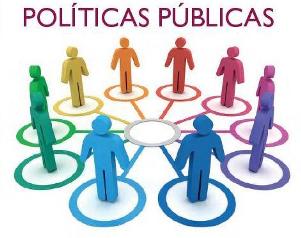 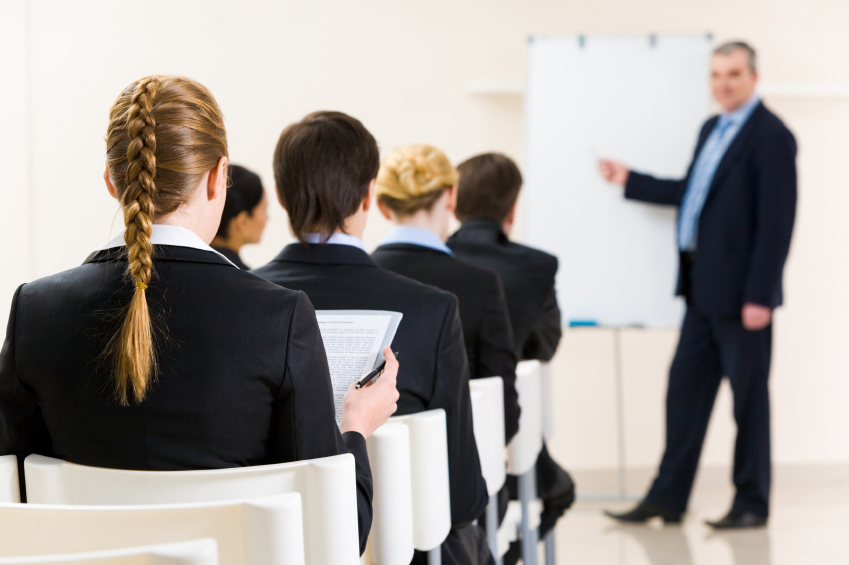 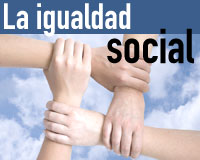 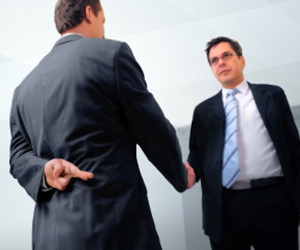 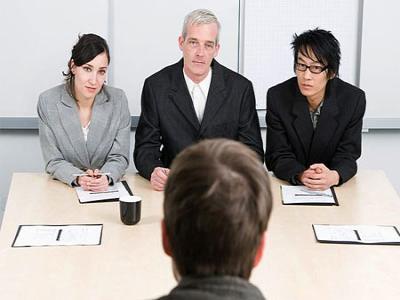 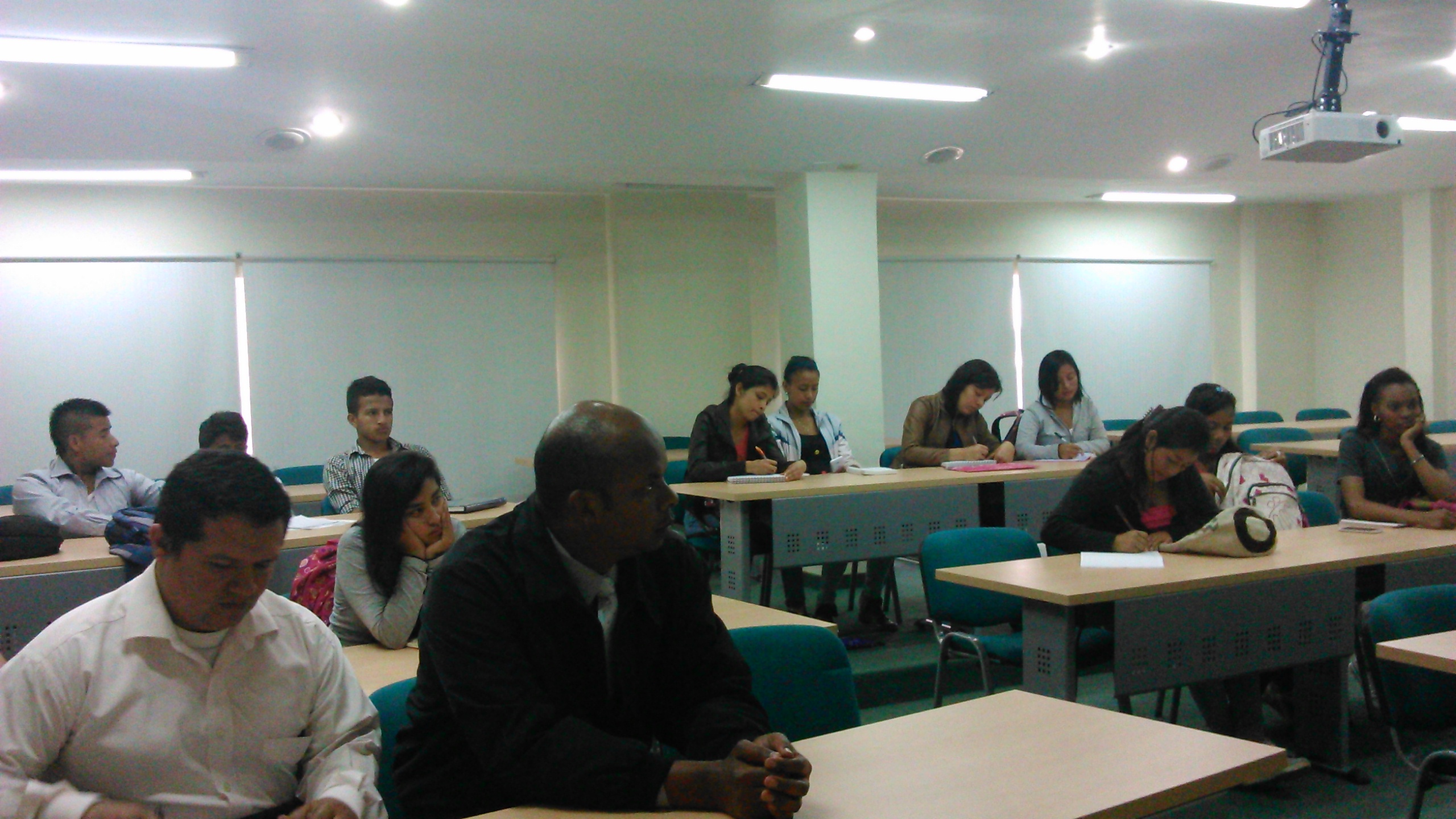 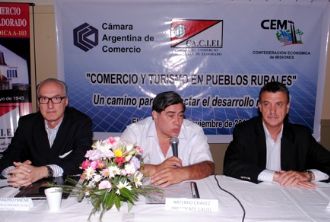 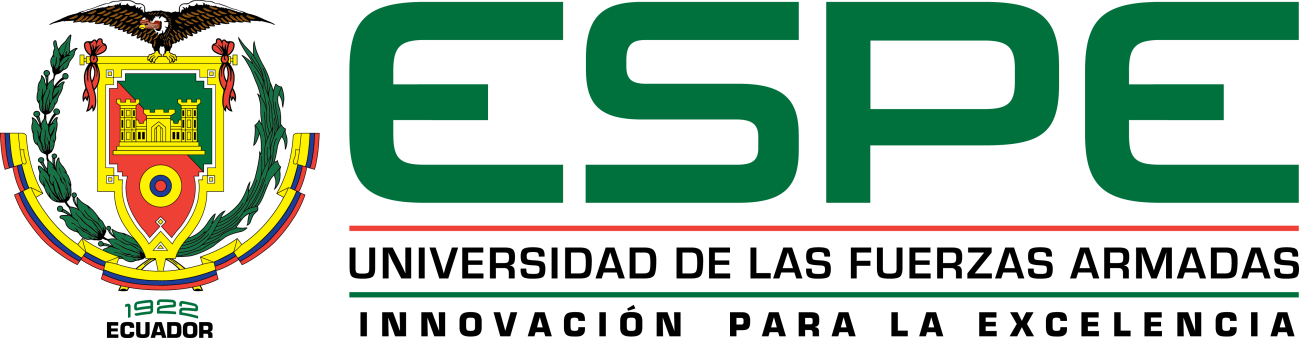 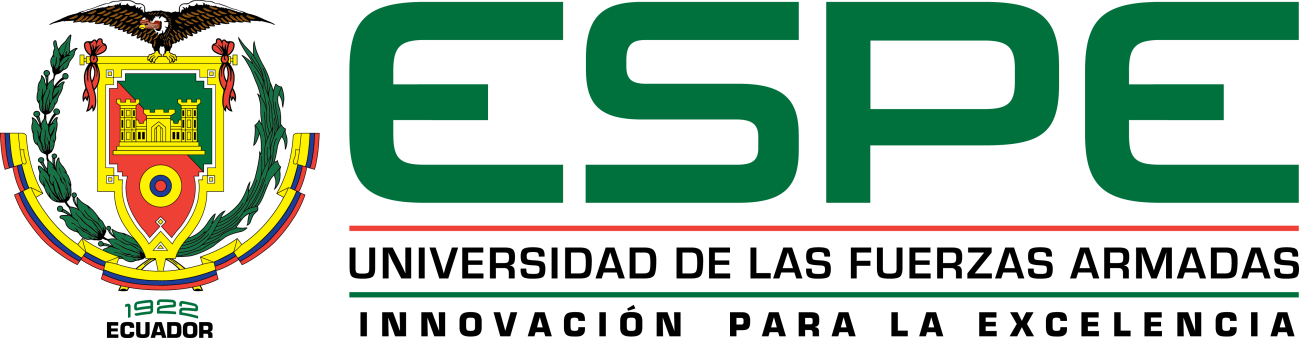 GRACIAS 
POR SU 
ATENCIÓN
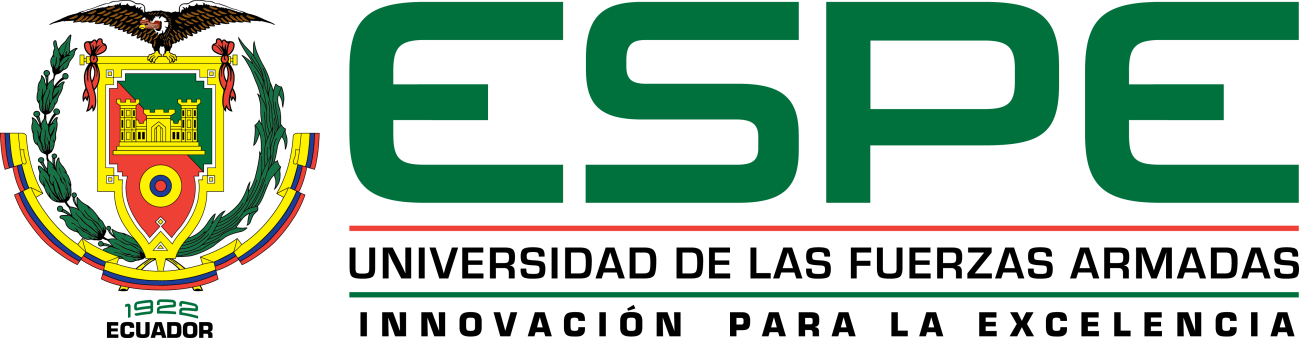